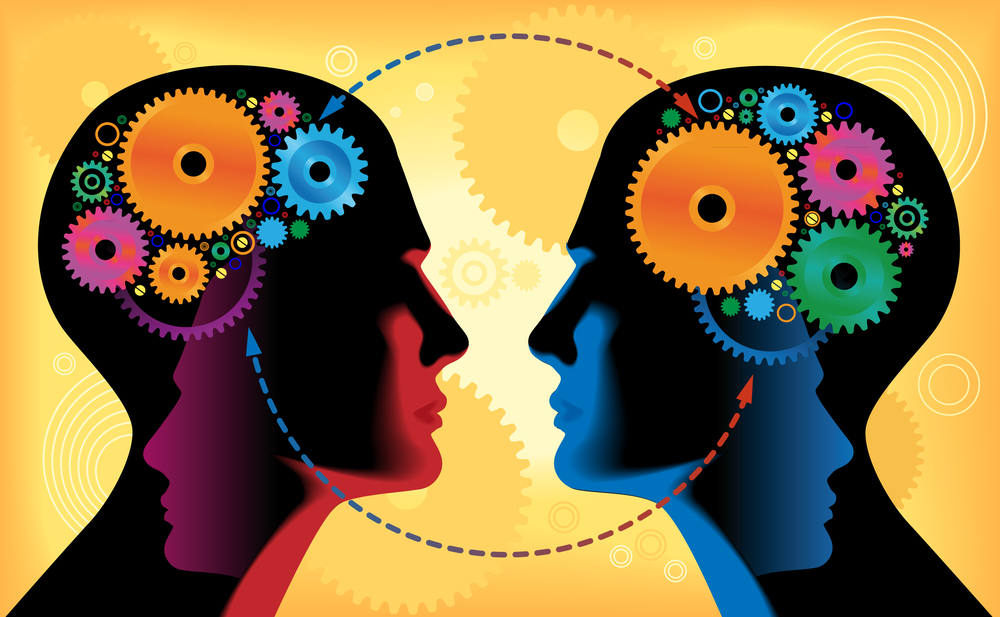 المحاضرة
 الثانية
الاتصال التعليمي
242
وسل
خصائصه, لغاته، أشكاله، معوقاته
الوحدة الأولى: الاتصال التعليمي
2
خصائص عملية الاتصال التعليمي
2
خصائص عملية الاتصال التعليمي
الاتصال عملية
هادفة
ديناميكية
منظمة
يرمي إلى تحقيق هدف محدد وهو: إرسال المعلومات وفهمها من الطرف الآخر.
الاتصال عملية
تتضمن تفاعل بين المرسل والمستقبل، وقد يتبادل الطرفان الأدوار بينهما.
الاتصال عملية
عملية مقصودة يتم تخطيطها وتصميمها وتنفيذها وإدارتها بصورة منظمة لإحداث التعلم.
يقوم كل عنصر من عناصر عملية الاتصال بأدوار محددة.
7
خصائص عملية الاتصال التعليمي
الاتصال عملية
دائرية
متنوعة
ليست عملية خطية تسير في اتجاه واحد من المرسل  إلى المستقبل، بل يكون للمستقبل ردة فعل عن طريق التغذية الراجعة.
الاتصال عملية
يستخدم فيها اللغة اللفظية واللغة الغير لفظية.
7
لغات الاتصال التعليمي
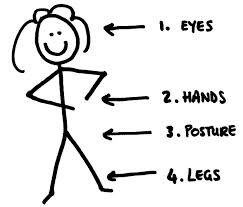 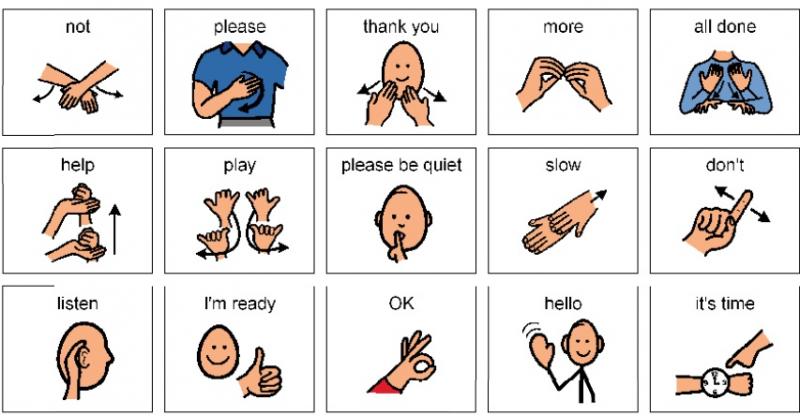 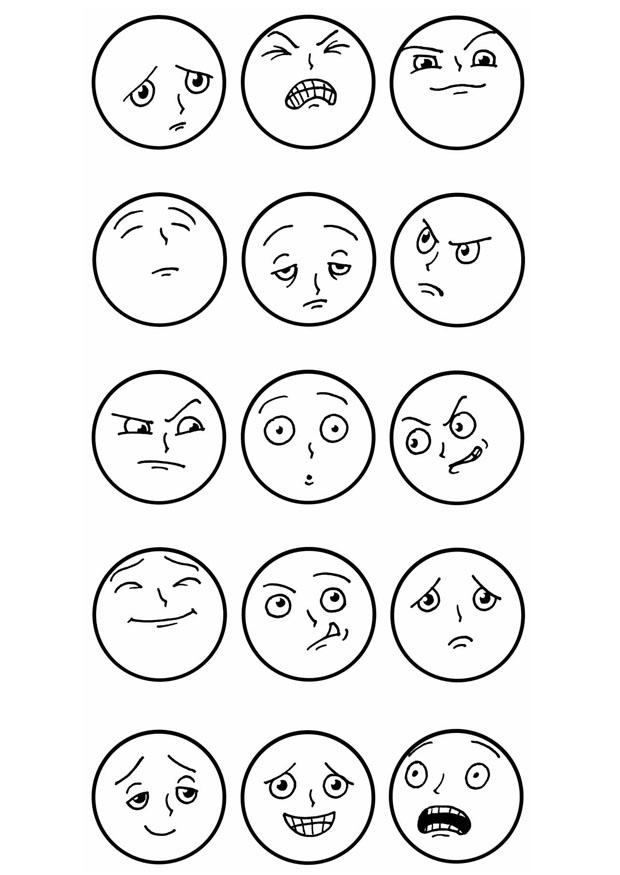 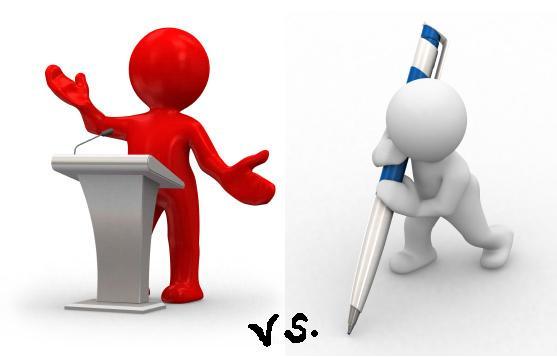 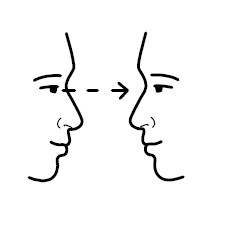 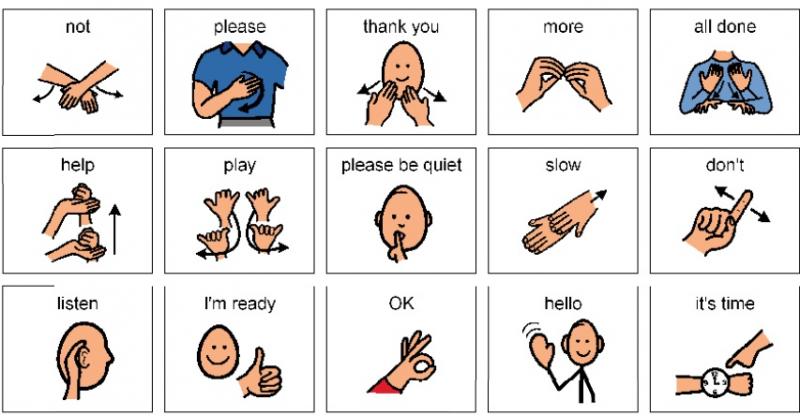 7
التحدث
القراءة
اللغة اللفظية
الكتابة
الاستماع
مهارات اللغة اللفظية الشفهية
المستقبل
المرسل
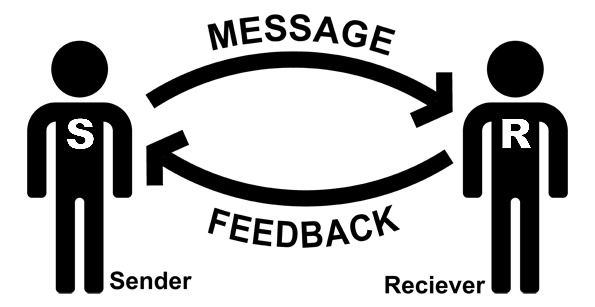 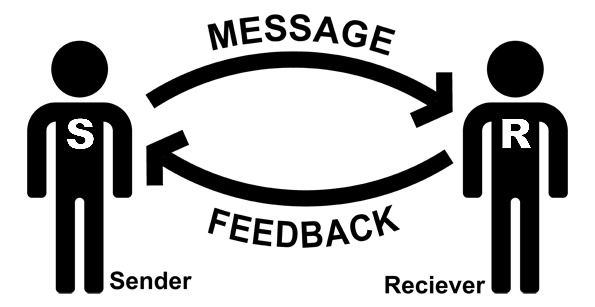 مهارات اللغة اللفظية التحريرية
7
التحدث
القراءة
مهارات اللغة اللفظية
ماهي مهارات التحدث التي يجب أن يراعيها المعلم؟
الكتابة
الاستماع
مهارات اللغة اللفظية الشفهية
المستقبل
المعلم
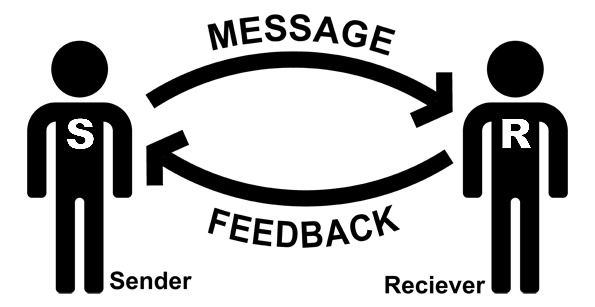 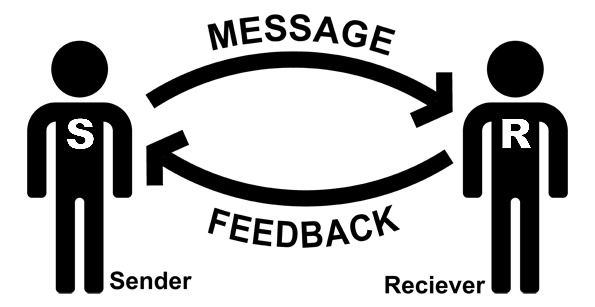 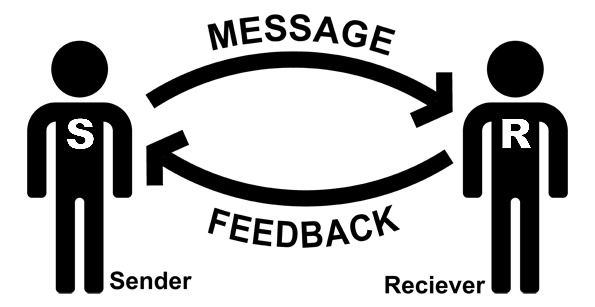 مهارات اللغة اللفظية التحريرية
7
ماهي مهارات الكتابة التي يجب أن يراعيها المعلم؟
اللغة غير اللفظية
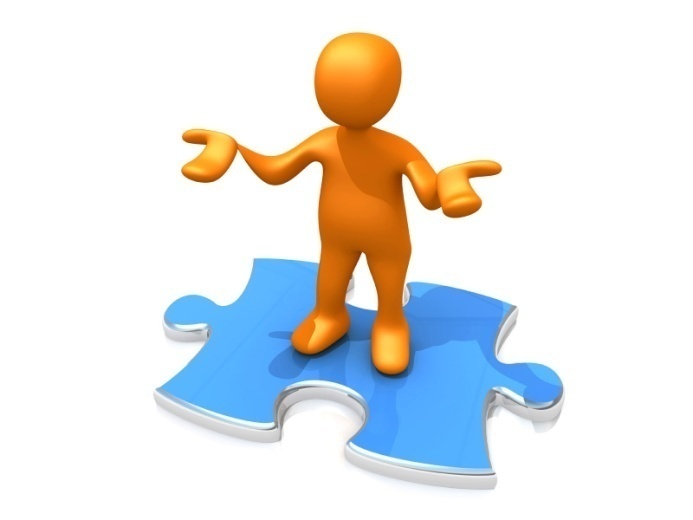 ماهي أهمية استخدام اللغة غير اللفظية؟
تسهم في زيادة التذكر
تحافظ على تركيز المستقبل
تساعد على الفهم
تعتبر الرسوم واللوحات والصور الثابتة من اللغة غير اللفظية.
2
العوامل المؤثرة في عملية الاتصال
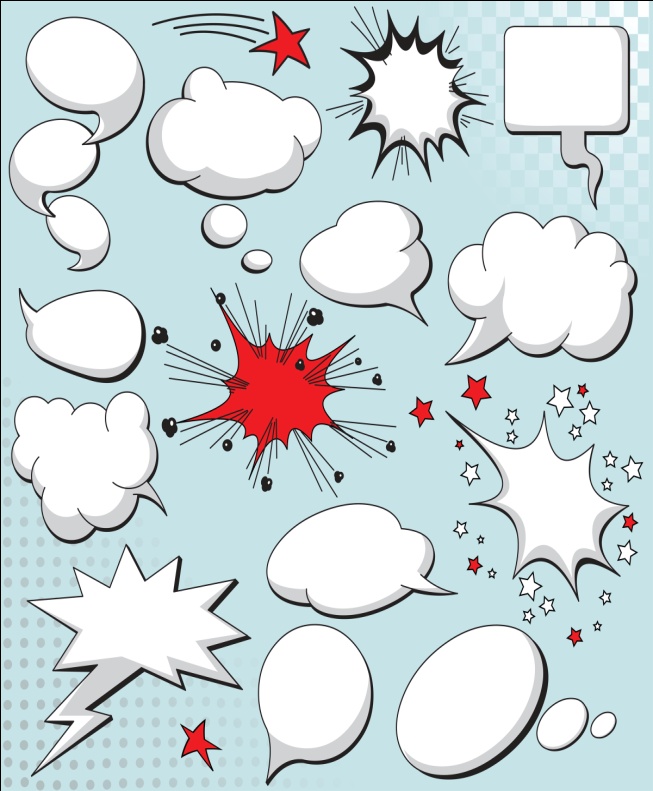 3
أشكال الاتصال
3
معوقات الاتصال التعليمي
استخدام المعلم الطريقة التقليدية.
عدم مراعاة الفروق الفردية بين التلاميذ.
شرود ذهن التلاميذ.
الظروف الفيزيقية للفصل الدراسي.
عدم كفاية المعلم الأكاديمية.
عدم كفاية المعلم المهنية.
وجود بعض الإعاقات لدى التلاميذ.
ندىالصالح